WELCOME!
The Region IX Board of Directors Welcomes You to the…2022 Region IX Voluntary Protection Programs Participants’ Association (VPPPA) AnnualMeeting of the MembershipApril 26, 2021
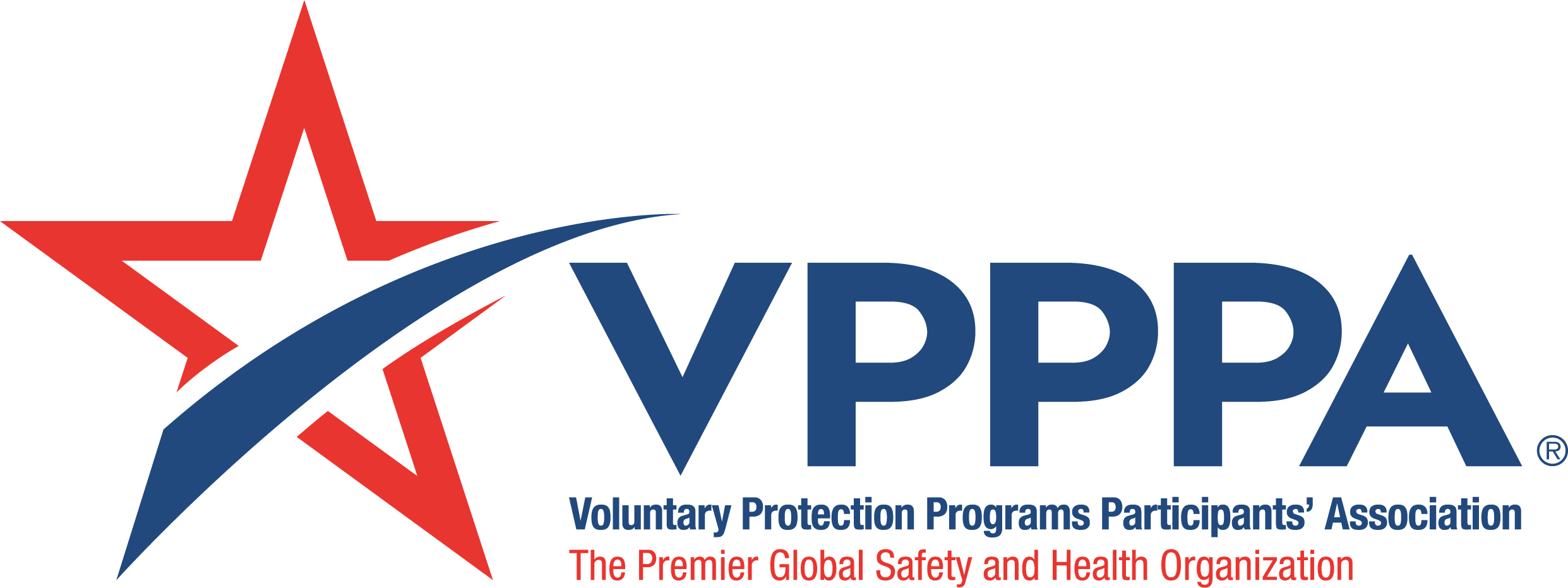 Current Region IX Board Of Directors
Chairperson
Paul Modjesky
Valero Refining Company
Vice Chairperson
Carlos Cardoso
Sherwin Williams
Treasurer
Leticia Holbert
NuStar Energy Corp.
Secretary
Don Bracken
    Raytheon Technologies
Rep from site with a CBA
Guillermo Damasco
	Phillips 66
Rep from site w/o a CBA
Vacant
Directors At Large 
Darrin Stafford
Raytheon Technologies
Derrick Jarvis
E&J Gallo Winery
Vacant
Vacant
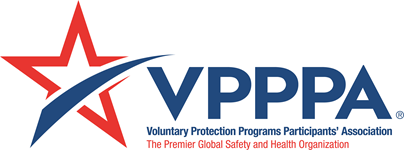 Region IX Business
Paul Modjesky
Chairperson
Region IX VPPPA
Board of Directors
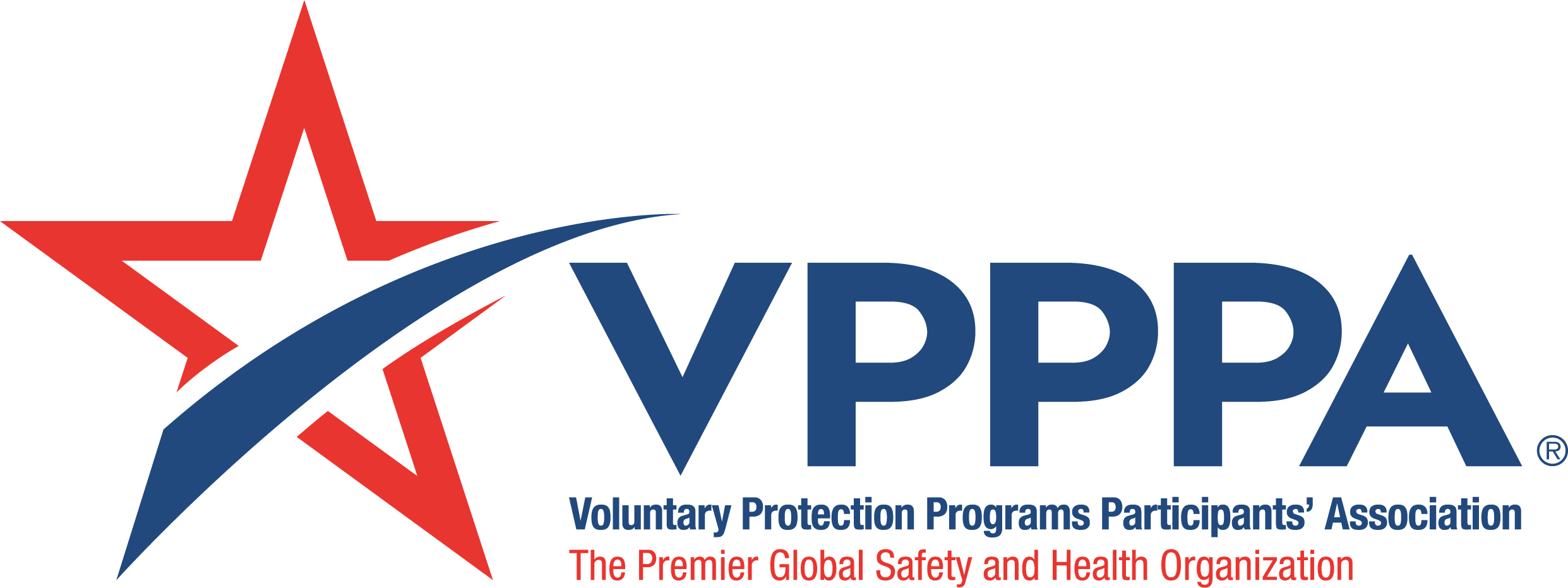 2021 Fiscal Year Financial Review
Fiscal Year 2021
(July 1, 2020, to June 30, 2021) 
INCOME STATEMENT
DUES SHARING VPPPA	2105.75
INTEREST	39.33
MISCELLANEOUS 	-
REGIONAL CONFERENCE – SPONSORSHIP	2500.00
REGIONAL CONFERENCE – EXHIBITORS	-
REGIONAL CONFERENCE – REGISTRATIONS	-
REGIONAL CONFERENCE – CANCELLATIONS	30422.52
		TOTAL REVENUE	$35,067.60
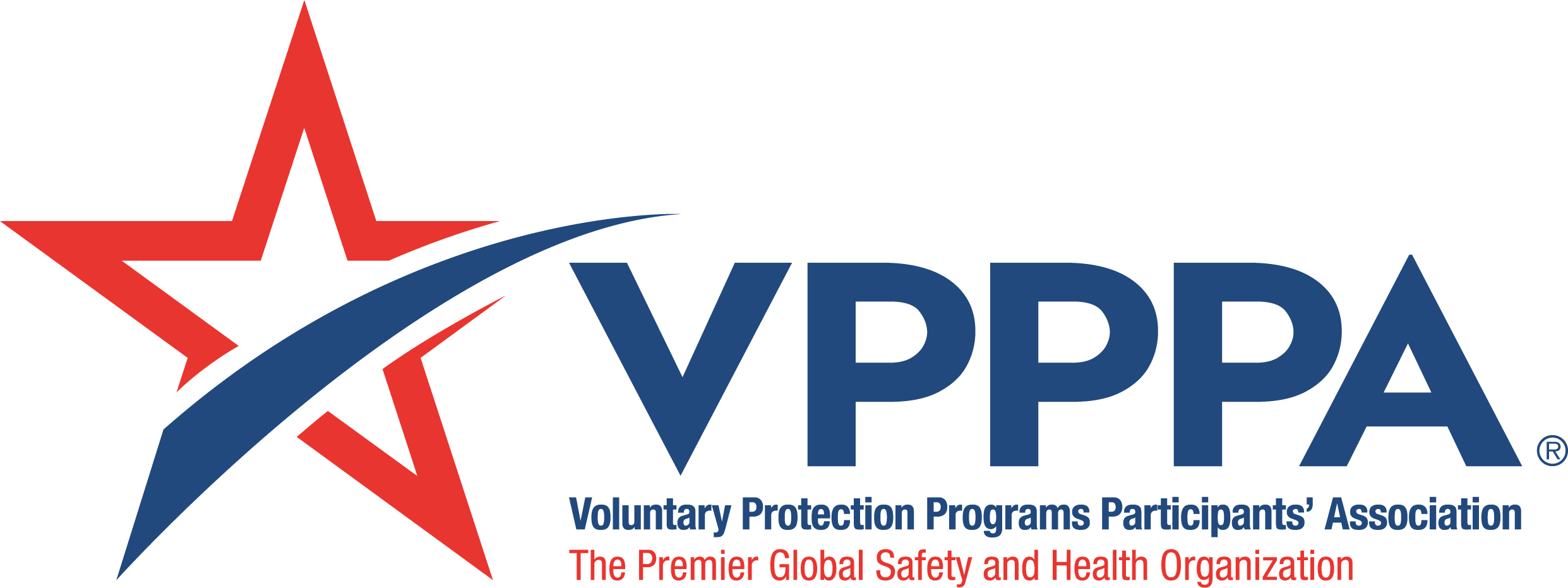 2021 Fiscal Year Financial Review
Fiscal Year 2020
(July 1, 2020, to June 30, 2021)
EXPENSE STATEMENT
REGIONAL CONFERENCE EXPENSES 
0.00
	 (Advertising, AV, CC expenses, Meals, Attendee Gifts, Speakers, Outside Labor, etc…)

REGION IX EXPENSES			          $956.44

(Insurance, website, office supplies, networking events, etc…)
		
TOTAL EXPENSES    $956.44
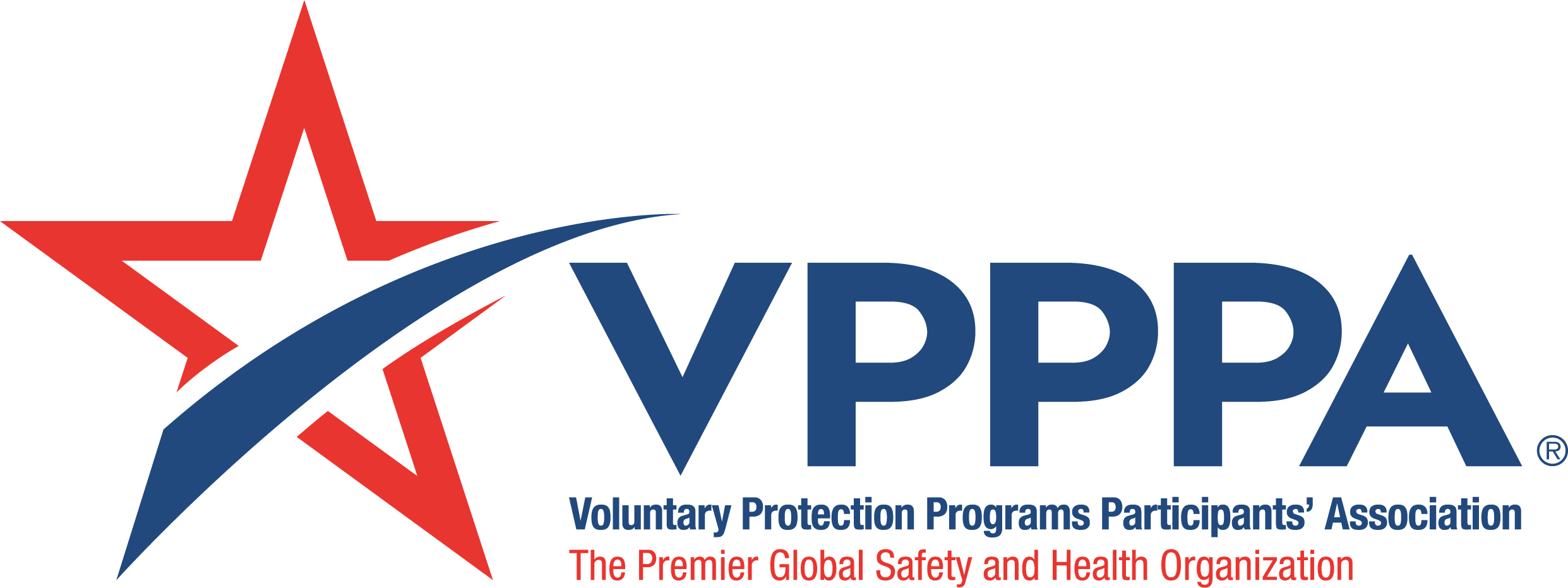 2021 Fiscal Year Financial Review
Total Revenue	$ 35,067.60

Total Expenses	$ 956.44

Revenue Over Expense	$34,111.16
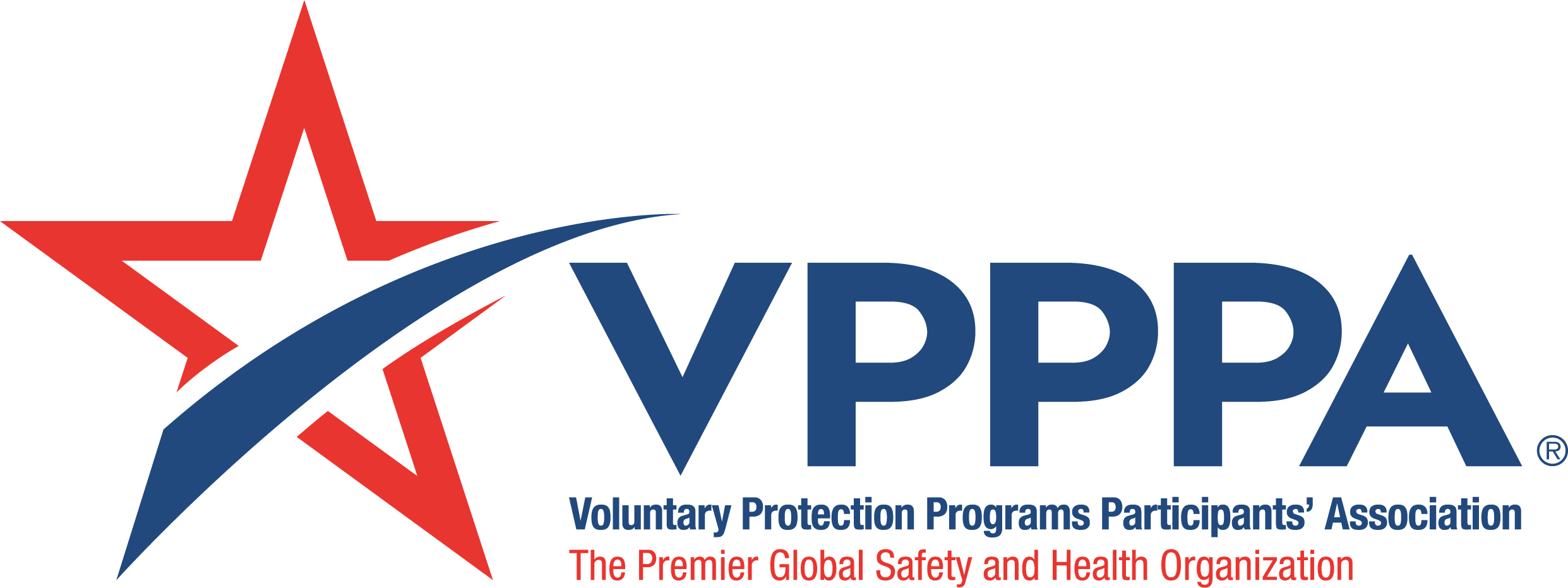 Region IX Business
Don Bracken
Secretary
Region IX VPPPA
Board of Directors
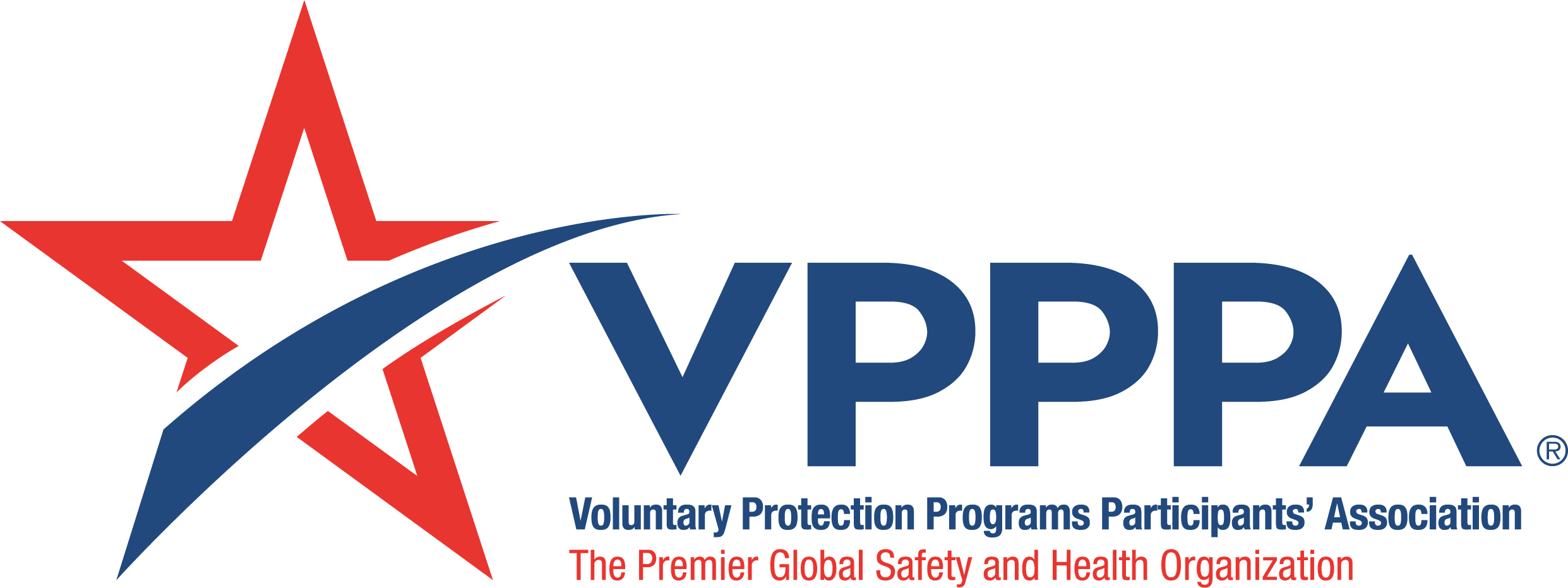 Approval of Meeting Minutes
Approval for Meeting of the Membership minutes dated July 15, 2021
Posted on Region IX VPPPA Website
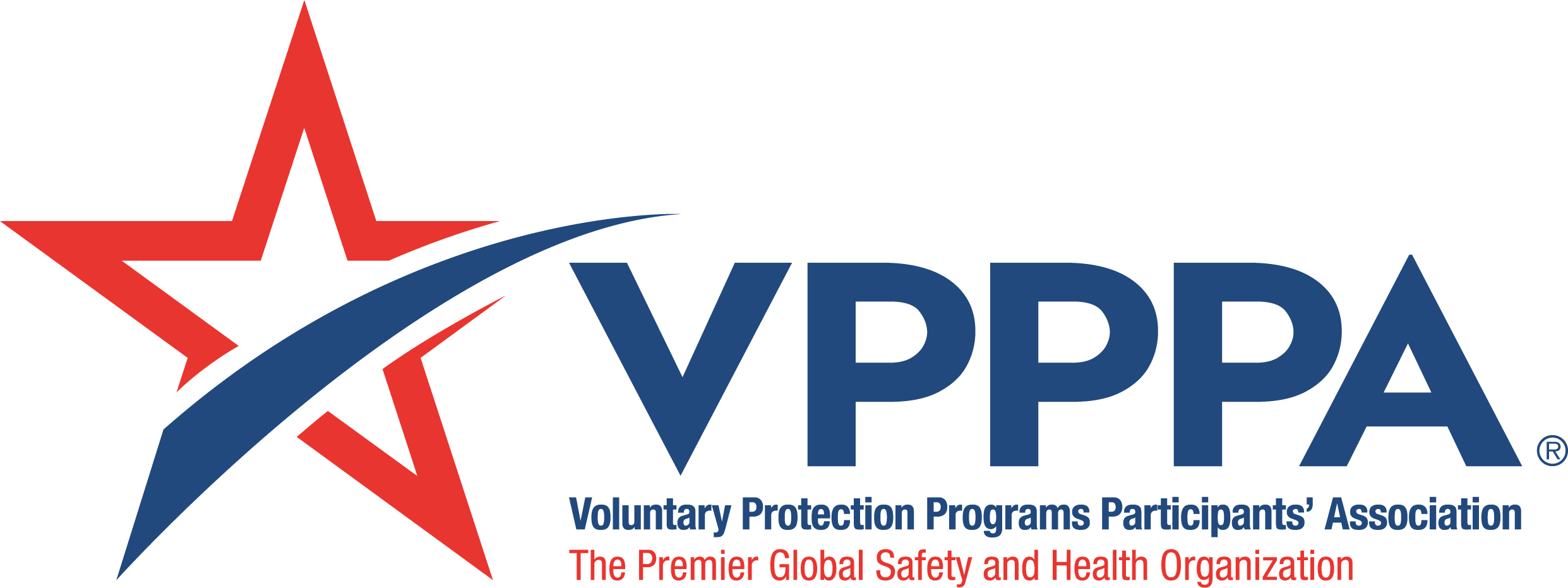 Election Protocol (Nominations)
To be nominated, elected, and appointed or to serve as a member of the Region IX VPPPA, an individual must be from a Region IX organization that is a Full member in good standing with both the National VPPPA and Region IX Chapter. 
The Region IX Secretary shall solicit nominations for Officers no later than one (1) week prior to the annual meeting.  The Chairperson will also confirm with the nominee that he/she consents to the nomination.  A letter of support from the nominee’s member site is required. 
The members at each annual meeting shall elect Officers and those persons who receive the greatest number of votes shall be elected.
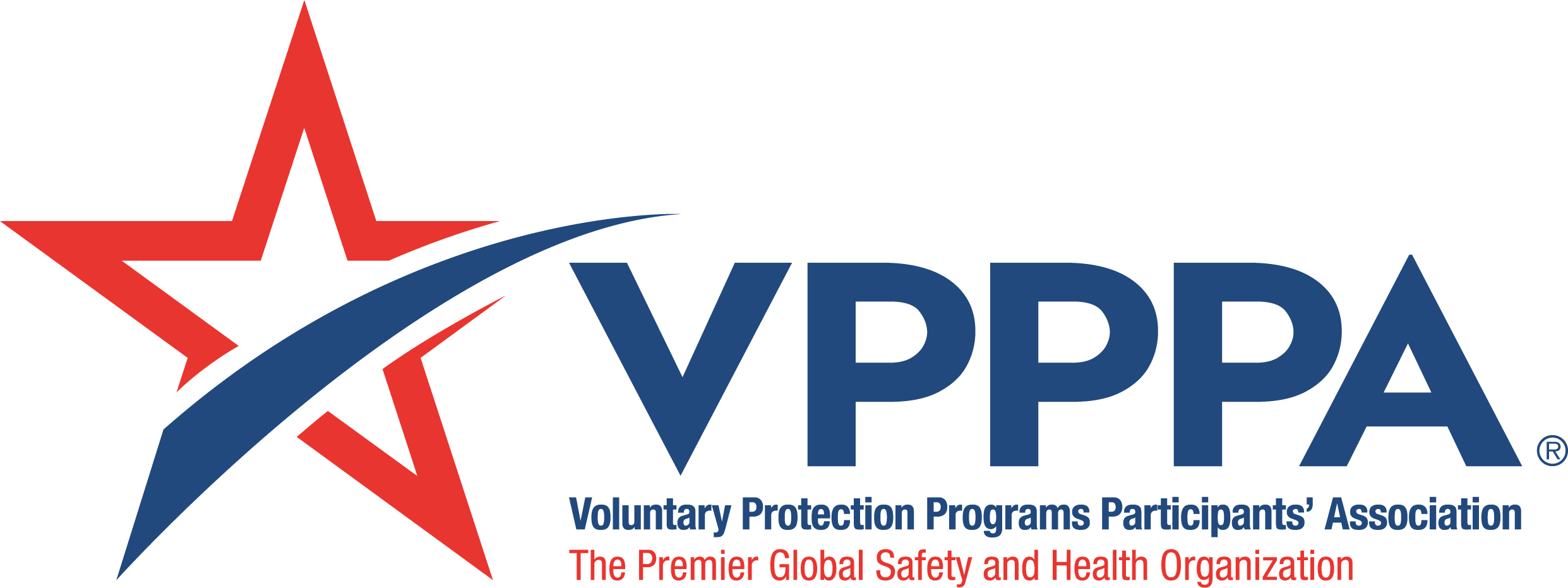 Election Protocol (Voting)
Each OSHA or DOE approved VPP site in Region IX that is a member in good standing with the National Voluntary Protection Programs Participants' Association (VPPPA) is considered a voting member of the Region.
Each voting member site shall have two (2) votes, one (1) from a management representative and one (1) from a labor representative.  The names of the representatives shall be conveyed to the Region IX Secretary at the annual meeting.  Only those representatives or their designees present at the meeting are allowed to vote.
Fifty (50) percent of the membership constitutes a quorum.  A quorum is necessary for voting to take place.  A majority of the vote, fifty percent plus one (50% + 1), is necessary to determine the outcome of the balloting.
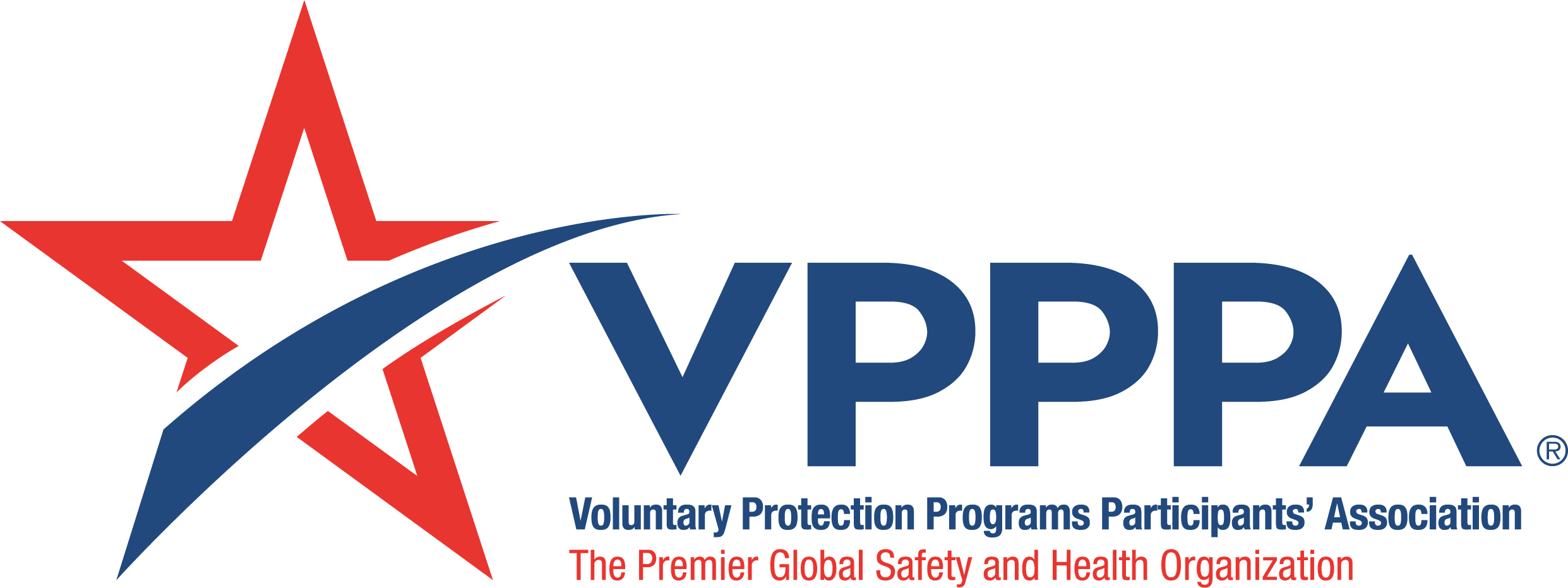 Election Protocol
Requests for nominations sent to Region IX Membership In February and November
Board reviews all nominations to determine eligibility
“Floor” nominations will be accepted 
If no nominations are received from the general membership or the floor, the Board will self-elect the nominee.
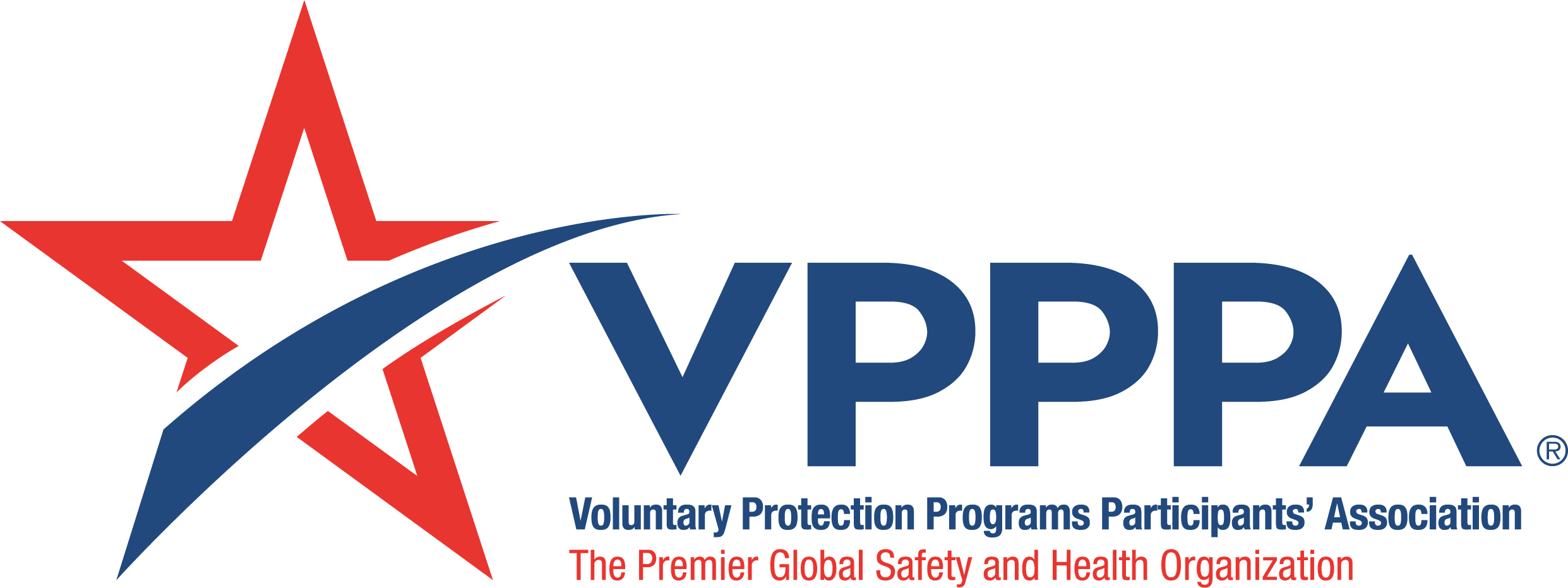 Current Region IX Board Of Directors
Chairperson
Paul Modjesky
Valero Refining Company
Vice Chairperson
Carlos Cardoso
Sherwin Williams
Treasurer
Leticia Holbert
NuStar Energy
Secretary
Don Bracken
    Raytheon Technologies
RED = Current Term Expired
Directors At Large 
Darrin Stafford
Raytheon Technologies
Derrick Jarvis
E&J Gallo Winery
Vacant
Vacant
Rep from site with a CBA
Guillermo Damasco
	Phillips 66
Rep from site w/o a CBA
Vacant
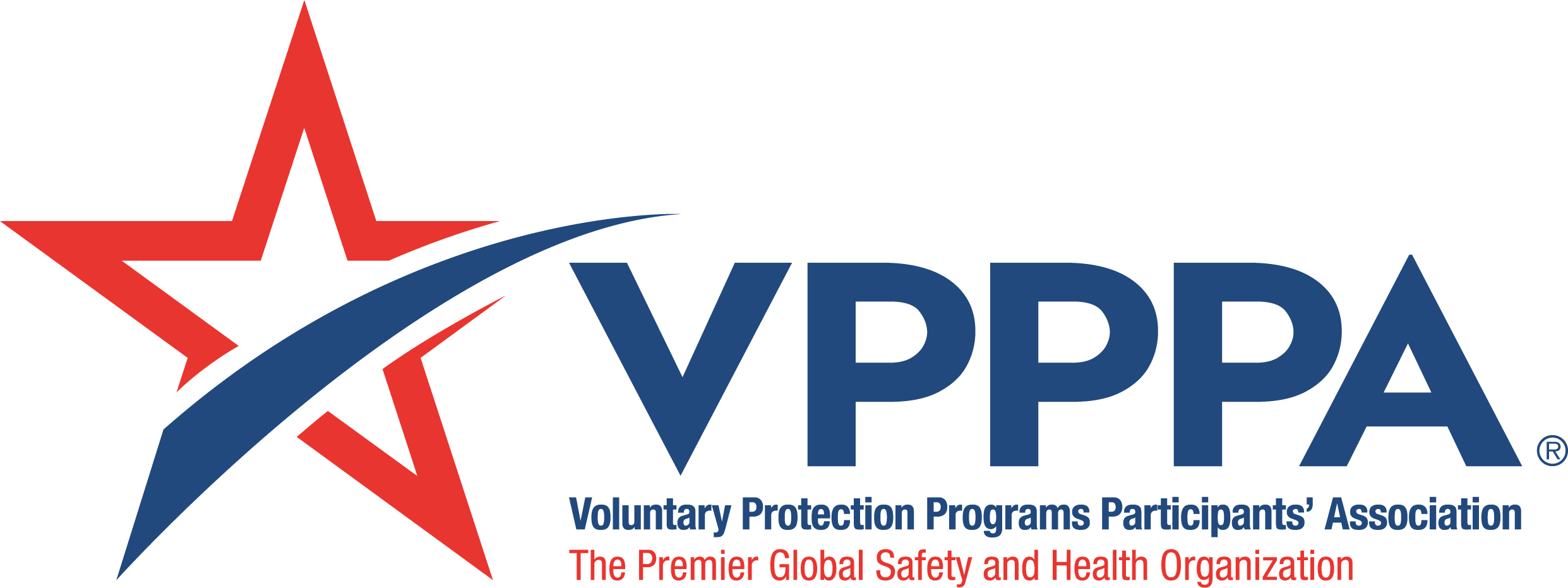 Region IX Board Of Directors –Vice Chairperson
We have received the following nominations for the position of:
Vice Chairperson
Carlos Cardoso
Sherwin Williams

Are there any nominations from the floor?
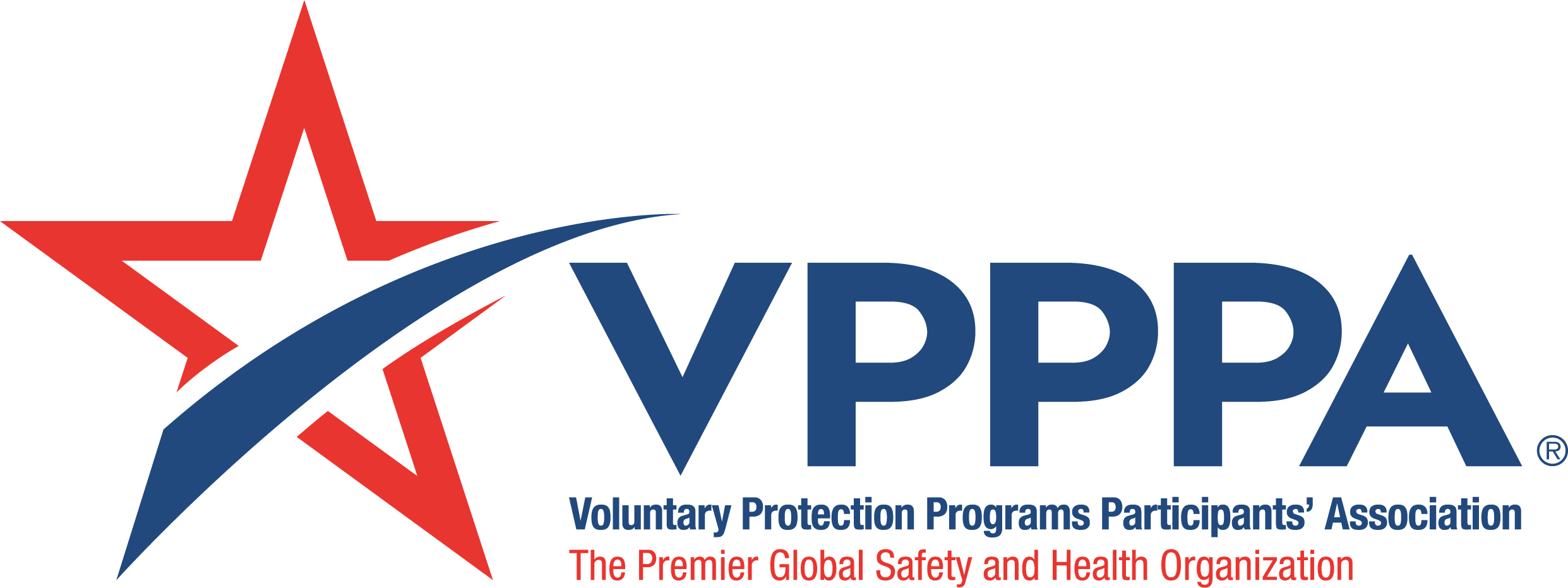 Region IX Board Of Directors  Treasurer
We have received the following nominations for the position of:
 Treasurer
 

Are there any nominations from the floor?
- Vacant
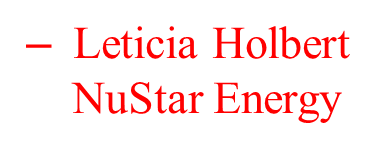 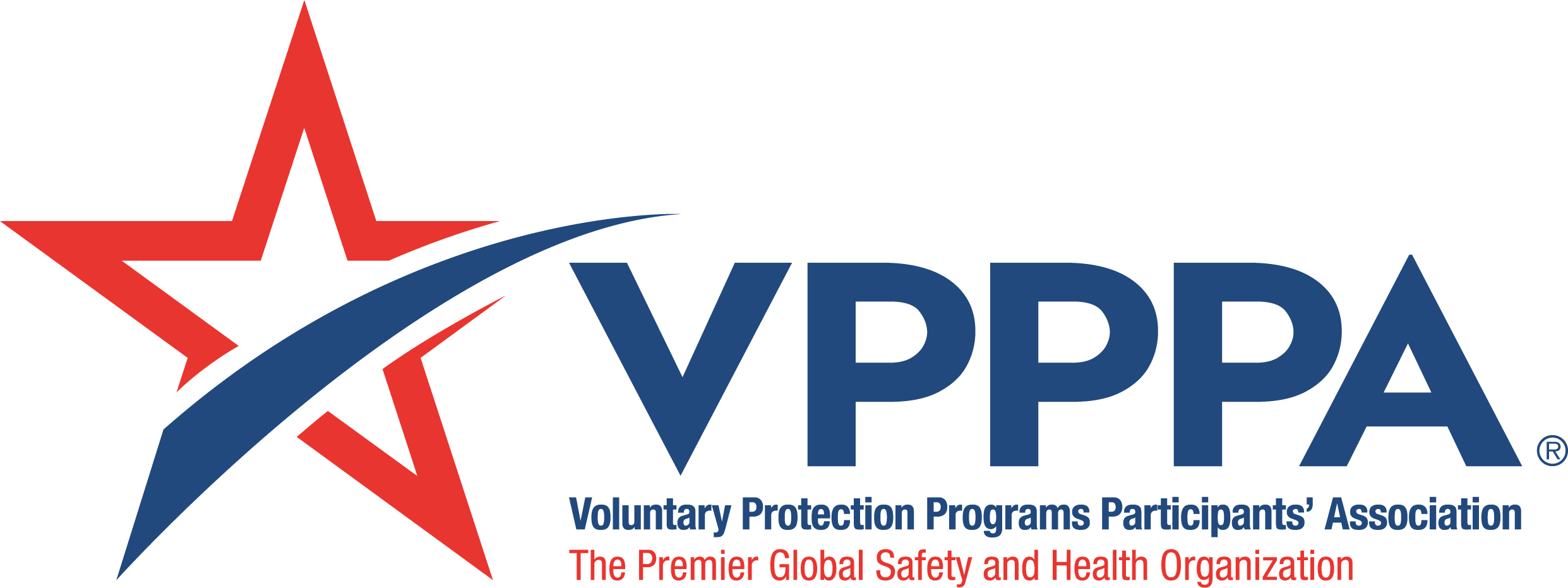 Region IX Board Of DirectorsRep from site with a CBA
We have received the following nominations for the position of:

Representative from a site with a 
Collective Bargaining Agreement
Guillermo Damasco
Phillips 66

Are there any nominations from the floor?
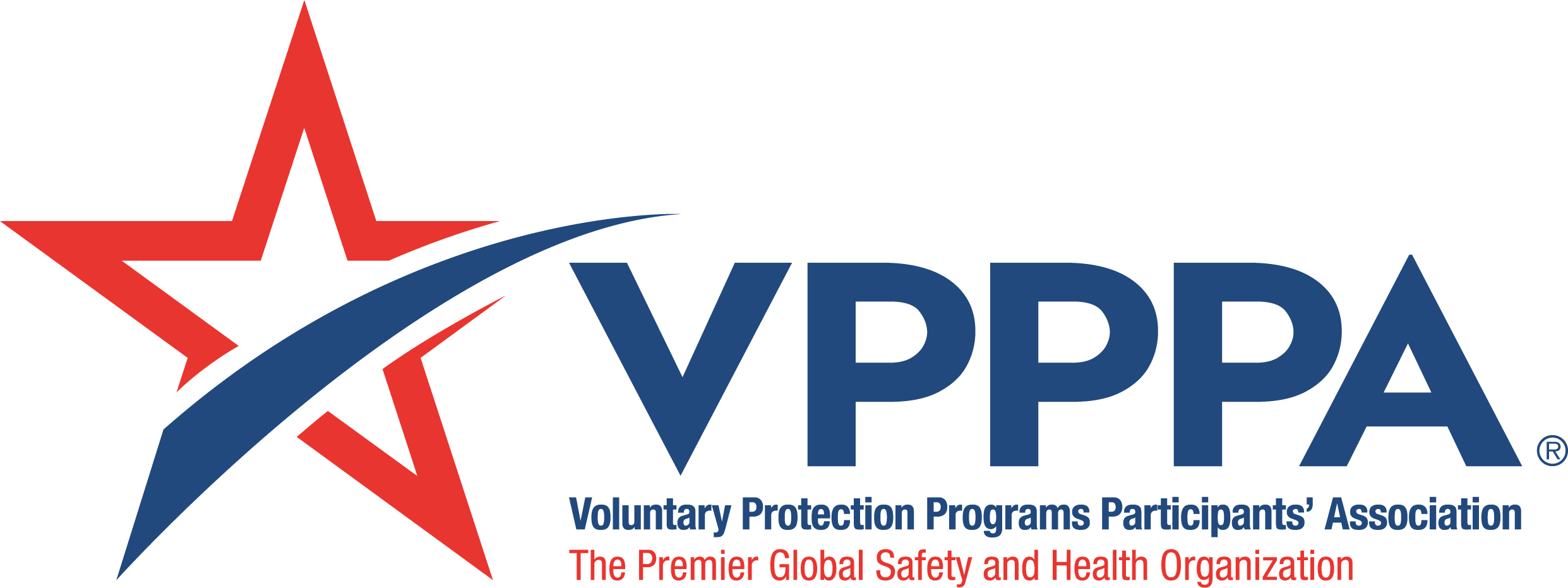 Region IX Board Of DirectorsRep from site w/o a CBA
We have received the following nominations for the position of:

Representative from a site without a 
Collective Bargaining Agreement
Vacant


Are there any nominations from the floor?
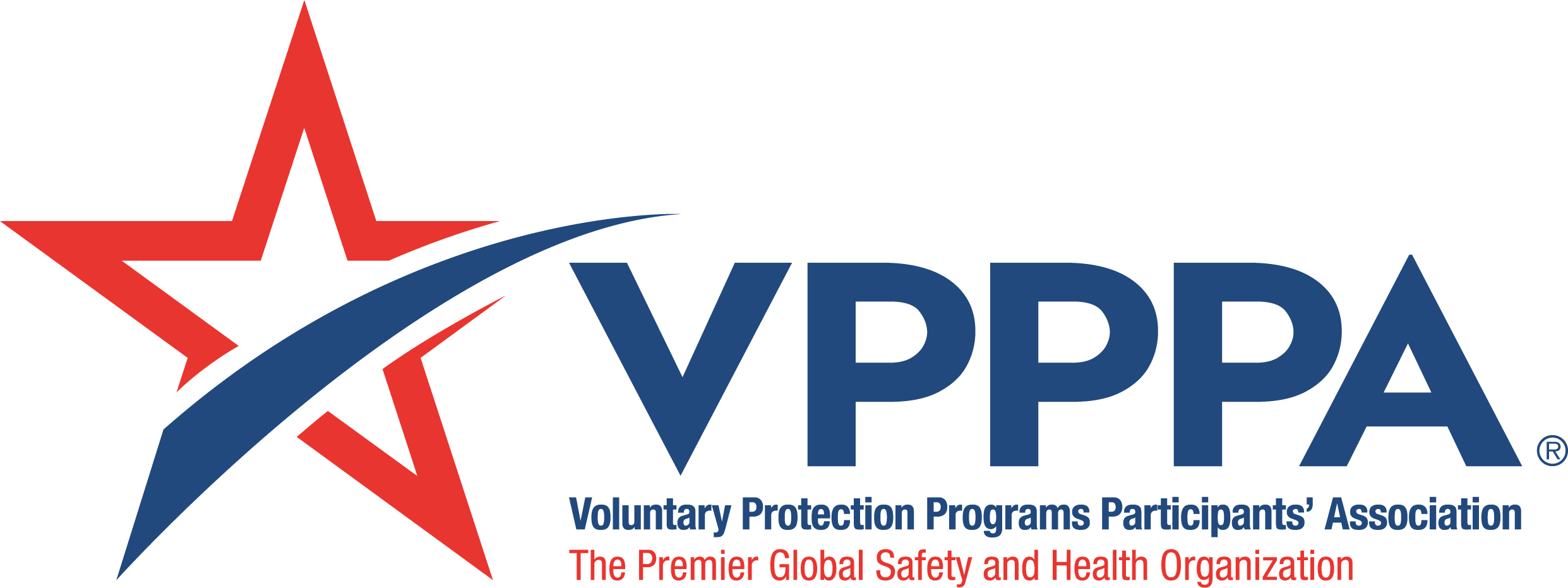 Region IX Board Of DirectorsDirector at Large
We have received the following nominations for the position of:
 Director at Large 
Alexis Aceves
AECOM Hunt

Are there any nominations from the floor?
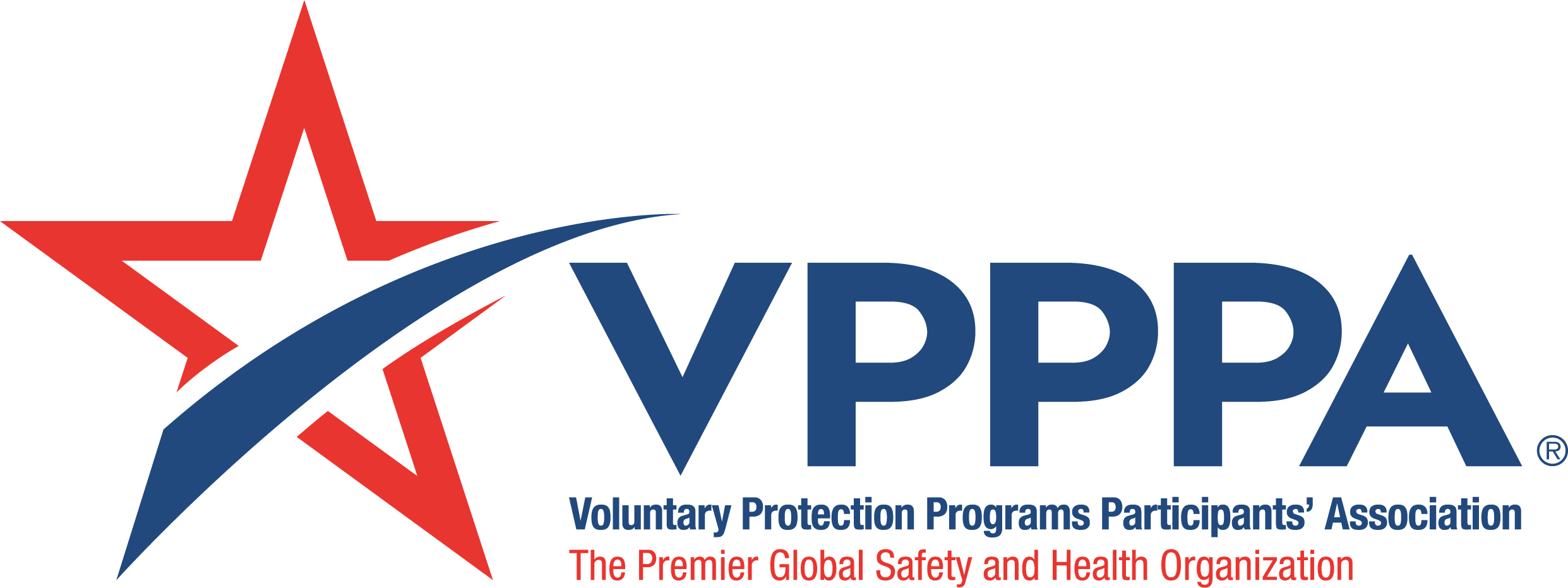 Region IX Board Of DirectorsDirector at Large
We have received the following nominations for the position of:
 Director at Large 
Randall Blank
Ethos Energy

Are there any nominations from the floor?
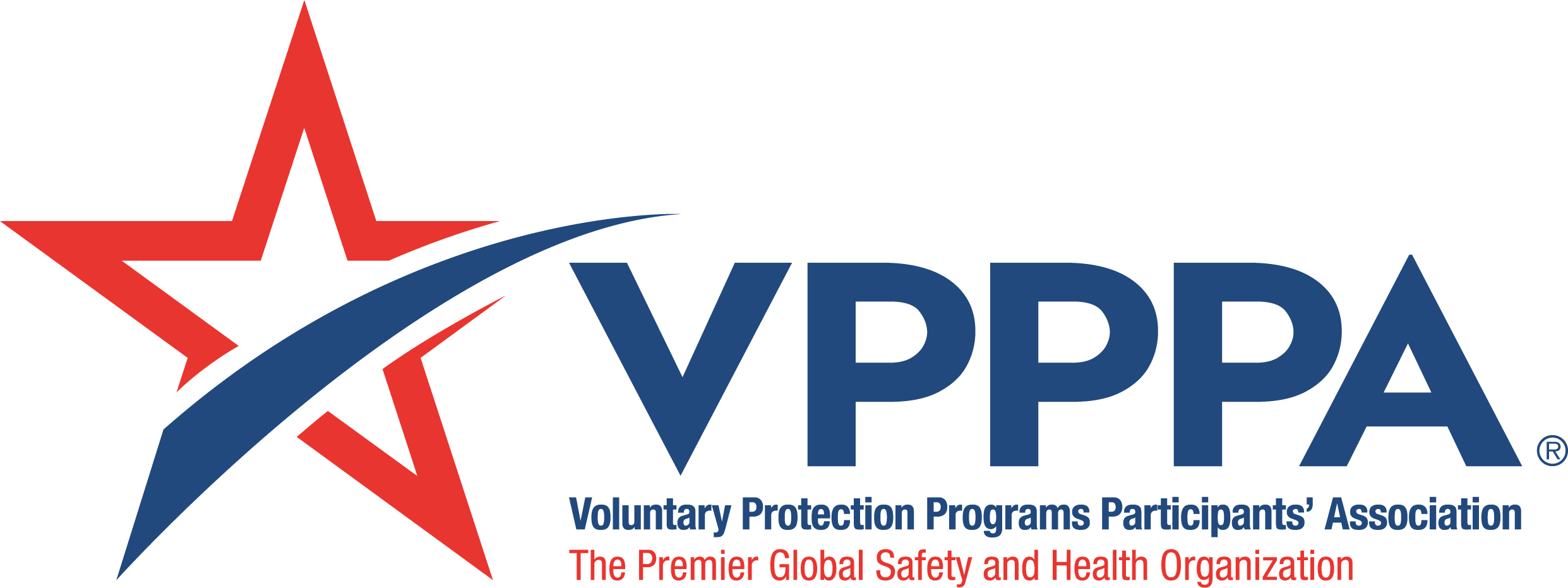 Region IX Board Of DirectorsDirector at Large
We have received the following nominations for the position of:
 Director at Large 
-Leticia Holbert
NuStar Energy
Are there any nominations from the floor?
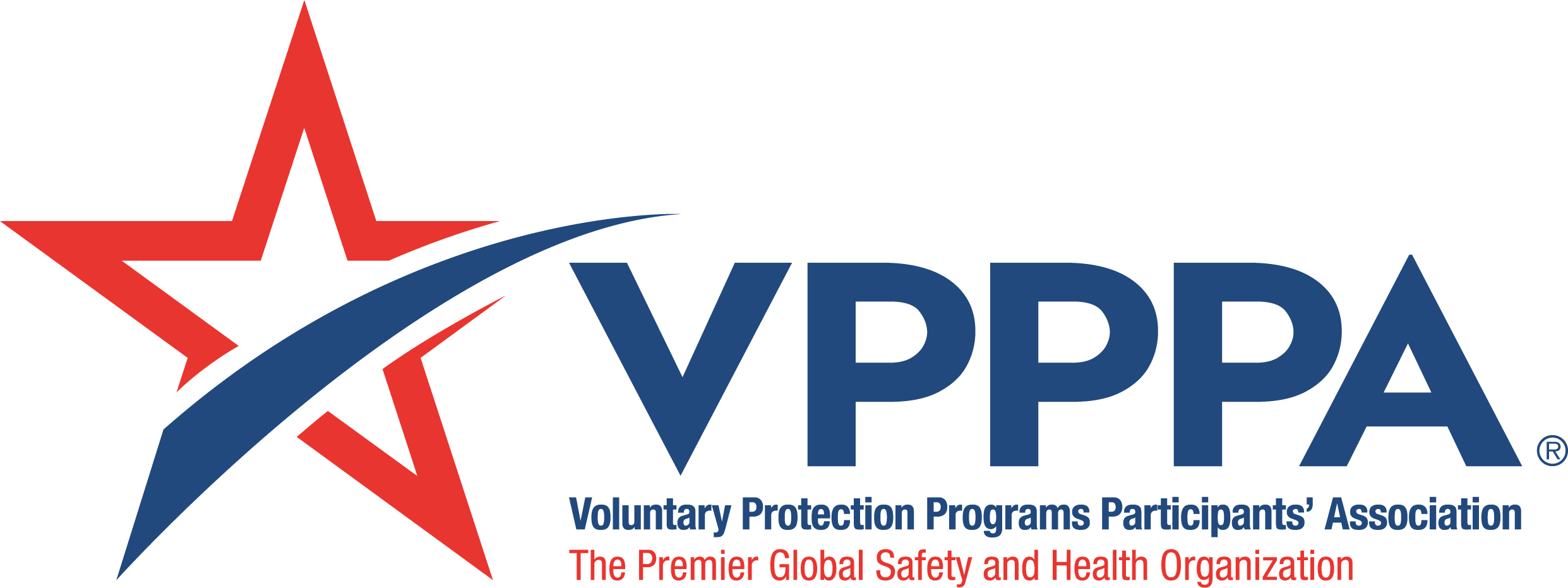 Region IX Board Of DirectorsDirector at Large
We have received the following nominations for the position of:

 Director at Large 
Vacant

Are there any nominations from the floor?
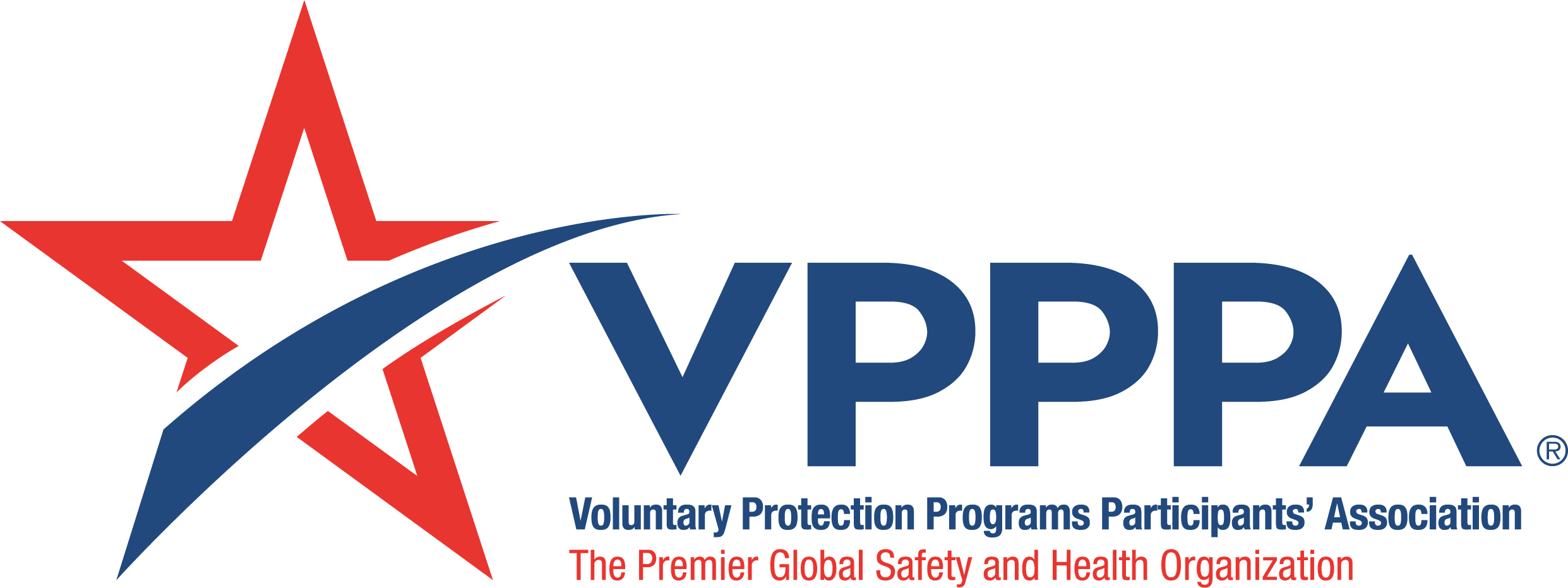 Region IX Business
Thank You For Attending This Year’s Region IX Annual Meeting of the Membership.

Please Stay Safe, Healthy and Have a Happy summer!
Looking Forward to Seeing You Next Year at the???!
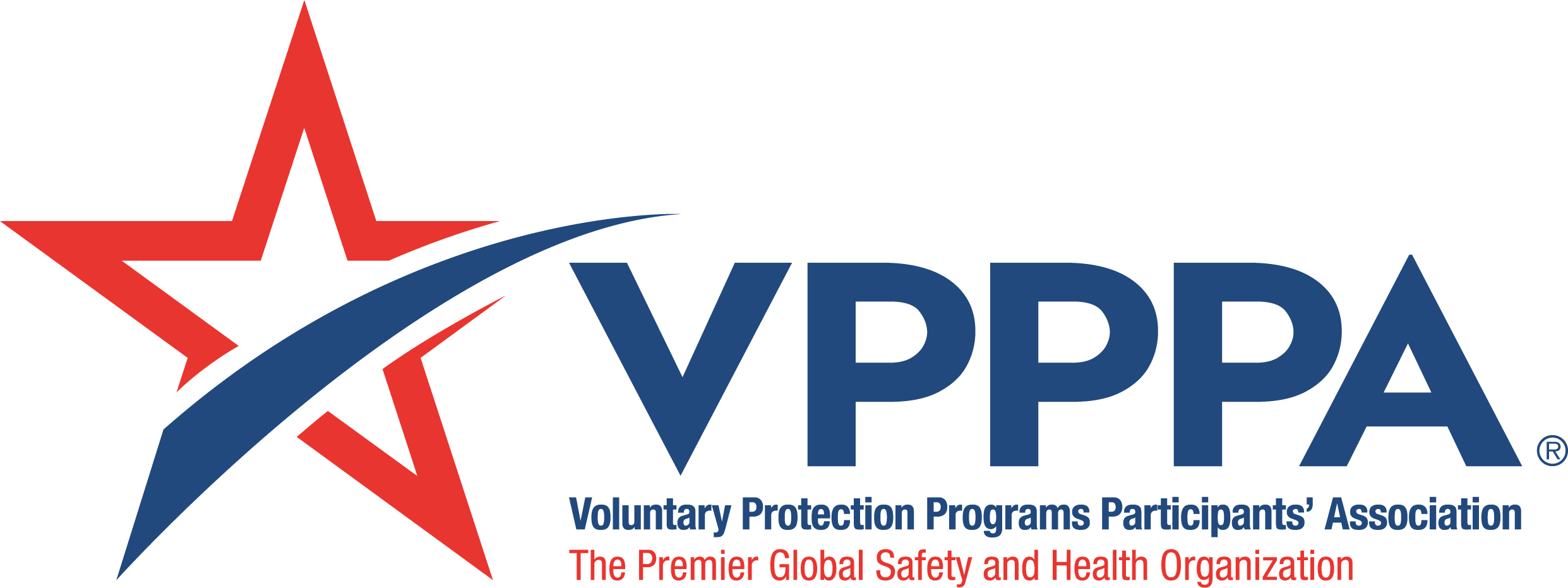